主日崇拜
2024年1月7日
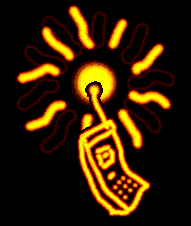 崇拜正在進行中，請關閉你的手機和傳呼機，謝謝合作。
靜默 (會眾靜坐)
詩 篇 103:1-2
1〔大衛的詩。〕我的心哪、你要稱頌耶和華．凡在我裏面的、也要稱頌他的聖名。 2我的心哪、你要稱頌耶和華、不可忘記他的一切恩惠。
宣召 (會眾起立)
尼 希 米 記 2:17-18
17以後、我對他們說、我們所遭的難、耶路撒冷怎樣荒涼、城門被火焚燒、你們都看見了．來吧、我們重建耶路撒冷的城牆、免得再受凌辱。 18我告訴他們我　神施恩的手怎樣幫助我、並王對我所說的話．他們就說、我們起來建造吧。於是他們奮勇作這善工。
唱詩 一（會眾站立)
HOL#73       主愛深長
主愛深長
耶穌慈愛，大哉，深哉！廣不可量，永無休，
浩浩蕩蕩，有如汪洋，主慈愛向我傾流。
扶持蔭庇，四面環繞，都是救主大慈愛，
導我前行，領我歸家，安息天上到萬代。

耶穌慈愛，大哉，深哉！應當讚美廣傳開，
主愛真摰，主愛深長，永不動搖永不改，
主眼看顧屬祂兒女，十字架上甘捨身，
祂為我們父前代求，在寶座上施鴻恩。
耶穌慈愛，大哉，深哉！一切愛中至上愛，
有如優美寧靜海港，滿有恩福大洋海。
大哉，深哉，耶穌慈愛，遠遠高過天上天，
主愛領我進入榮耀，領我朝見主聖面。
公禱   （會眾站立）
主禱文
我們在天上的父，願人都尊你的名為聖。願你的國降臨，願你的旨意行在地上，如同行在天上。我們日用的飲食，今日賜給我們。免我們的債，如同我們免了人的債。不叫我們遇見試探，救我們脫離兇惡，因為國度，權柄，榮耀，全是你的，直到永遠，阿們。			
馬太福音6:9-13節
唱詩二 (會眾坐)
HOL#280       主藏我靈在祂愛中   HOL#293       當轉眼仰望耶穌
主藏我靈在祂愛中
奇妙的救贖主是耶穌我主，祂是我奇妙的救主，
祂藏我靈魂在磐石洞穴中，喜樂如河湧流無窮。
祂藏我靈魂在磐石洞穴裡，如在乾渴地得蔭庇，
祂藏我生命在祂愛之深處，祂大能手將我扶助，
祂大能手將我扶助。

奇妙的救贖主是耶穌我主，祂挪去我一切重負，
祂扶持保守 使我不致動搖，賜我力量奔走天路。
祂藏我靈魂在磐石洞穴裡，如在乾渴地得蔭庇，
祂藏我生命在祂愛之深處，祂大能手將我扶助，
祂大能手將我扶助。

每時每刻祂賜我無窮厚恩，以神的豐盛充滿我，
我快樂歌唱 將榮耀歸與神，祂將這救贖主賜我。
祂藏我靈魂在磐石洞穴裡，如在乾渴地得蔭庇，
祂藏我生命在祂愛之深處，祂大能手將我扶助，
祂大能手將我扶助。

當我穿上潔白衣被接升空，與救主在雲中相逢，
願與眾聖徒一齊歡呼讚頌，完美救恩 奇妙恩寵。
祂藏我靈魂在磐石洞穴裡，如在乾渴地得蔭庇，
祂藏我生命在祂愛之深處，祂大能手將我扶助，
祂大能手將我扶助。
當轉眼仰望耶穌
你心靈是否煩惱困苦？不見亮光，黑暗滿佈？
仰望主耶穌就得光明，你生命更活潑豐盛。
當轉眼仰望耶穌，定睛在祂奇妙慈容，
在救主榮耀恩典大光中，世俗事必要顯為虛空。

主已從死亡進入永生，我們隨主同享生命，
我們不再被罪權捆拘，因靠主已得勝有餘。
當轉眼仰望耶穌，定睛在祂奇妙慈容，
在救主榮耀恩典大光中，世俗事必要顯為虛空。
救主的應許永不改變，信靠祂萬事蒙恩典，
快去將祂全備的救恩，傳給瀕臨死亡世人。
當轉眼仰望耶穌，定睛在祂奇妙慈容，
在救主榮耀恩典大光中，世俗事必要顯為虛空。
歡迎與報告 (會眾坐)
1.  歡迎新來的朋友! 歡迎弟兄姊妹及朋友來參加我們的主日崇拜。
2.  新年快樂！在2024年伊始，今年我們教會的主題是“建造神的家”，讓我們大家齊心協力，一起爲之努力。
3.  歡迎葉依芹弟兄，從今天開始加入我們的教牧同工團隊，擔任爲期3個月的教牧實習生。
4.  第二堂崇拜及期間其它活動結束後，請留步用午餐。從今天開始，教會午餐的費用是成人 5 美元，兒童 3 美元。
5.  印度短宣之旅（2月13日至24日）即將到來，我們將爲400名兒童准備小禮物，並向活望事工捐贈辦公用品。我們設立了專項基金，募集資金幫助窮人買藥，幫學生買校服，以及買孟加拉語聖經和基督教讀物。請弟兄姐妹慷慨解囊，並在您的奉獻上注明“印度宣教 2024”。
6.  本週六上午十一點在母堂有博愛團契聚會。如有疑問，請聯系婁琪紅姐妹。
7.  我們將在母堂開始實體禱告會，從今天開始，時間是下午1:30-2:30。由汪傳道帶領。
8.  1月20日禮拜六上午10點在母堂將有一個安全培訓，由Moses Robinson警官進行培訓。歡迎老師、各團契的領袖和任何有興趣的弟兄姐妹朋友參加。
9.  崇拜講員 	1月14日 英文崇拜	鄧牧師 中文崇拜	汪正飛傳道 西區崇拜	司徒志雄弟兄
牧禱 (會眾坐)
讀經 (會眾起立)
尼 希 米 記 2:1-20
1亞達薛西王二十年、尼散月、在王面前擺酒、我拿起酒來奉給王。我素來在王面前沒有愁容。 2王對我說、你既沒有病、為甚麼面帶愁容呢．這不是別的、必是你心中愁煩。於是我甚懼怕。 3我對王說、願王萬歲．我列祖墳墓所在的那城荒涼、城門被火焚燒、我豈能面無愁容麼。
4王問我說、你要求甚麼。於是我默禱天上的　神。 5我對王說、僕人若在王眼前蒙恩、王若喜歡、求王差遣我往猶大、到我列祖墳墓所在的那城去．我好重新建造。 6那時王后坐在王的旁邊。王問我說、你去要多少日子、幾時回來．我就定了日期．於是王喜歡差遣我去。 7我又對王說、王若喜歡、求王賜我詔書、通知大河西的省長、准我經過、直到猶大．
8又賜詔書、通知管理王園林的亞薩、使他給我木料、作屬殿營樓之門的橫梁、和城牆、與我自己房屋使用的．王就允准我、因我　神施恩的手幫助我。 9王派了軍長、和馬兵護送我。我到了河西的省長那裏、將王的詔書交給他們。 10和倫人參巴拉、並為奴的亞捫人多比雅、聽見有人來為以色列人求好處、就甚惱怒。 11我到了耶路撒冷、在那裏住了三日。
12我夜間起來、有幾個人也一同起來．但　神使我心裏要為耶路撒冷作甚麼事、我並沒有告訴人．除了我騎的牲口以外、也沒有別的牲口在我那裏。 13當夜我出了谷門、往野狗井去〔野狗或作龍〕、到了糞廠門、察看耶路撒冷的城牆、見城牆拆毀、城門被火焚燒。 14我又往前、到了泉門、和王池．但所騎的牲口沒有地方過去。
15於是夜間沿溪而上、察看城牆．又轉身、進入谷門、就回來了。 16我往那裏去、我作甚麼事、官長都不知道．我還沒有告訴猶大平民、祭司、貴冑、官長、和其餘作工的人。 17以後、我對他們說、我們所遭的難、耶路撒冷怎樣荒涼、城門被火焚燒、你們都看見了．來吧、我們重建耶路撒冷的城牆、免得再受凌辱。
18我告訴他們我　神施恩的手怎樣幫助我、並王對我所說的話．他們就說、我們起來建造吧。於是他們奮勇作這善工。 19但和倫人參巴拉、並為奴的亞捫人多比雅、和亞拉伯人基善、聽見就嗤笑我們、藐視我們、說、你們作甚麼呢．要背叛王麼。 20我回答他們說、天上的　神必使我們亨通．我們作他僕人的、要起來建造．你們卻在耶路撒冷無分、無權、無記念。
證道  (會眾坐)
尼希米蒙神恩筹划耶路撒冷城重建
一、 尼希米蒙王允准回耶路撒冷重建圣城二、 尼希米说服犹大同胞参与圣城重建三、 尼希米化解仇敌讥诮
一、 尼希米蒙王允准回耶路撒冷重建圣城
尼希米在王面前愁苦
尼 希 米 記 2:1-3
1亞達薛西王二十年、尼散月、在王面前擺酒、我拿起酒來奉給王。我素來在王面前沒有愁容。 2王對我說、你既沒有病、為甚麼面帶愁容呢．這不是別的、必是你心中愁煩。於是我甚懼怕。 3我對王說、願王萬歲．我列祖墳墓所在的那城荒涼、城門被火焚燒、我豈能面無愁容麼。
王允准尼希米重建圣城
尼 希 米 記 2:4-6
4王問我說、你要求甚麼。於是我默禱天上的　神。 5我對王說、僕人若在王眼前蒙恩、王若喜歡、求王差遣我往猶大、到我列祖墳墓所在的那城去．我好重新建造。 6那時王后坐在王的旁邊。王問我說、你去要多少日子、幾時回來．我就定了日期．於是王喜歡差遣我去。
王下诏书护送尼希米回到耶路撒冷
尼 希 米 記 2:7-10
7我又對王說、王若喜歡、求王賜我詔書、通知大河西的省長、准我經過、直到猶大． 8又賜詔書、通知管理王園林的亞薩、使他給我木料、作屬殿營樓之門的橫梁、和城牆、與我自己房屋使用的．王就允准我、因我　神施恩的手幫助我。
9王派了軍長、和馬兵護送我。我到了河西的省長那裏、將王的詔書交給他們。 10和倫人參巴拉、並為奴的亞捫人多比雅、聽見有人來為以色列人求好處、就甚惱怒。
二、 尼希米说服犹大同胞参与圣城重建
尼希米独自夜访耶路撒冷城
尼 希 米 記 2:11-16
11我到了耶路撒冷、在那裏住了三日。 12我夜間起來、有幾個人也一同起來．但　神使我心裏要為耶路撒冷作甚麼事、我並沒有告訴人．除了我騎的牲口以外、也沒有別的牲口在我那裏。 13當夜我出了谷門、往野狗井去〔野狗或作龍〕、到了糞廠門、察看耶路撒冷的城牆、見城牆拆毀、城門被火焚燒。
14我又往前、到了泉門、和王池．但所騎的牲口沒有地方過去。 15於是夜間沿溪而上、察看城牆．又轉身、進入谷門、就回來了。 16我往那裏去、我作甚麼事、官長都不知道．我還沒有告訴猶大平民、祭司、貴冑、官長、和其餘作工的人。
尼希米向犹大同胞分享重建圣城异象
尼 希 米 記 2:17-18
17以後、我對他們說、我們所遭的難、耶路撒冷怎樣荒涼、城門被火焚燒、你們都看見了．來吧、我們重建耶路撒冷的城牆、免得再受凌辱。 18我告訴他們我　神施恩的手怎樣幫助我、並王對我所說的話．他們就說、我們起來建造吧。於是他們奮勇作這善工。
三、 尼希米化解仇敌讥诮
仇敌讥诮重建圣城计划
尼 希 米 記 2:19
19但和倫人參巴拉、並為奴的亞捫人多比雅、和亞拉伯人基善、聽見就嗤笑我們、藐視我們、說、你們作甚麼呢．要背叛王麼。
尼希米化解敌人的讥诮
尼 希 米 記 2:20
20我回答他們說、天上的　神必使我們亨通．我們作他僕人的、要起來建造．你們卻在耶路撒冷無分、無權、無記念。
回應詩 (會眾起立)
HOL#252       恩雨大降
恩雨大降
主必賜福如降大雨，這是神慈愛應許；
奮興時刻必要來到，救主由天上賜予。
恩雨，大恩雨，求主降下大恩雨；
慈悲雨點雖已降下，還渴望更大恩雨。

主必賜福如降大雨，教會又得大復興，
高山低谷得著滋潤，各處都聞恩雨聲。
恩雨，大恩雨，求主降下大恩雨；
慈悲雨點雖已降下，還渴望更大恩雨。
主必賜福如降大雨，求主快降這恩雨，
使我們得著大奮興，願快成就你應許。
恩雨，大恩雨，求主降下大恩雨；
慈悲雨點雖已降下，還渴望更大恩雨。

主必賜福如降大雨，懇求此刻自天傾，
今將我罪盡都承認，專心求告主聖名。
恩雨，大恩雨，求主降下大恩雨；
慈悲雨點雖已降下，還渴望更大恩雨。
聖餐 （會眾坐）
使徒信經  （會眾起立）
我信上帝，全能的父，創造天地的主；
我信我主耶穌基督，上帝獨生的子；因聖靈感孕，由童貞女馬利亞所生；在本丟彼拉多手下受難，被釘於十字架，受死，埋葬；降在陰間，第三天從死人中復活；升天，坐在全能父上帝的右邊；將來必從那裡降臨，審判活人死人。
我信聖靈；我信聖而公之教會；我信聖徒相通；我信罪得赦免；我信身體復活；我信永生。阿們。
三一頌 （會眾站立）
讚美真神萬福之根，
世上萬民讚美主恩，
天使天軍讚美主名，
讚美聖父聖子聖靈。
阿們。
祝福 （會眾站立）
默祷 （會眾坐）散会